Licence 3 de science politique
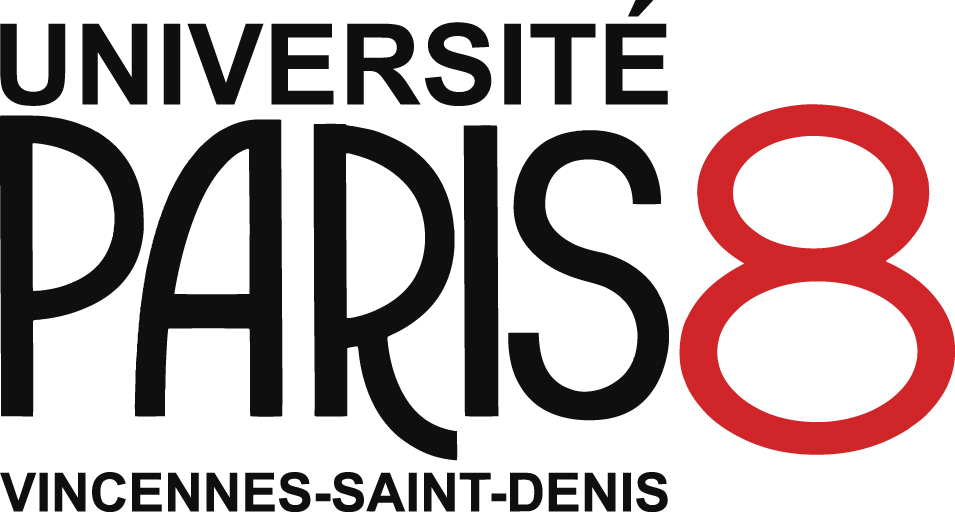 Prérentrée 2023-2024
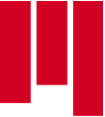 Licence de science politique
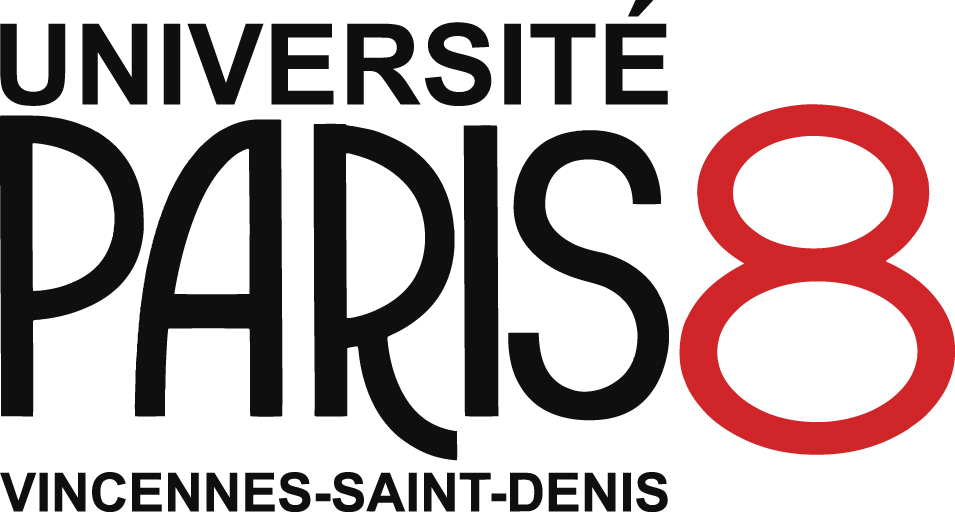 Rappel des démarches impératives et urgentes :
 
1 Finaliser mon inscription administrative
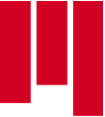 Licence de science politique
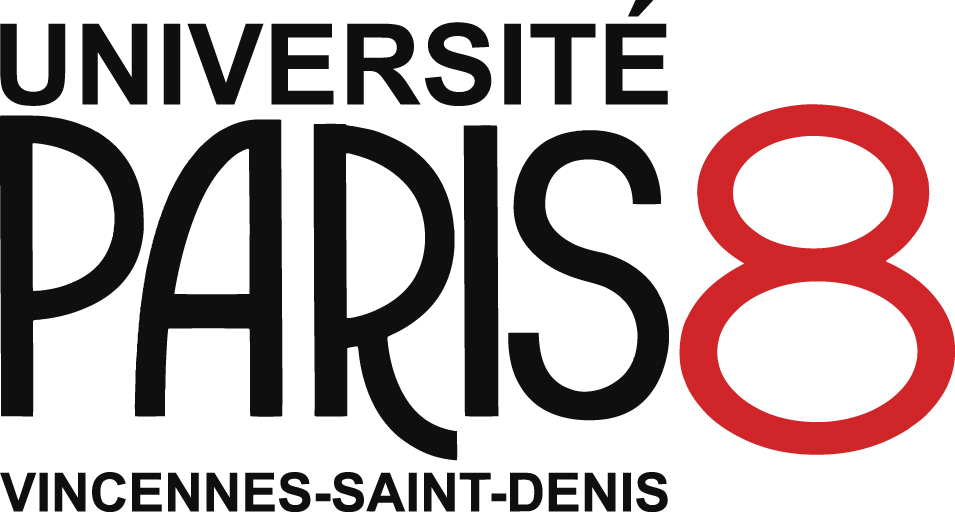 Rappel des démarches impératives et urgentes :
 
2  Réaliser toutes mes inscriptions pédagogiques (IP) au département 
dès le 13 septembre à 12h jusqu’au 17 septembre à minuit
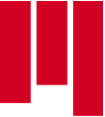 Licence de science politique
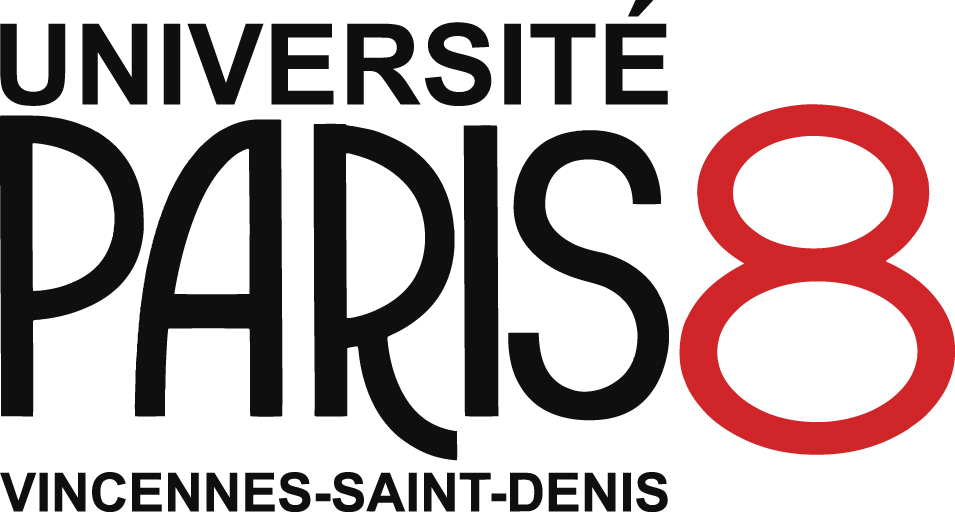 Rappel des démarches impératives et urgentes :
 
3  Au plus vite : réaliser mes inscriptions pédagogiques dans le département partenaire ou je suis mes 2 enseignements de spécialité (pour rappel, il faut suivre la même discipline qu’en L2)
Pour cela voir le blog du département pour les listes de cours et les modalités d’inscription.
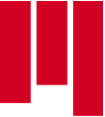 Licence de science politique
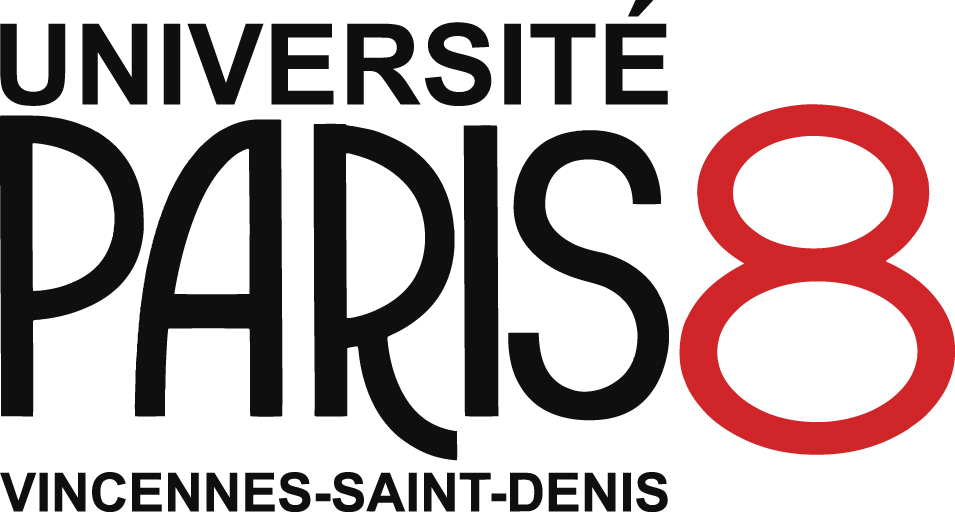 Rappel des démarches impératives et urgentes :
 
5  M’inscrire sur la plateforme Moodle de chacun de mes cours dès la première semaine de cours
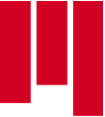 Licence de science politique
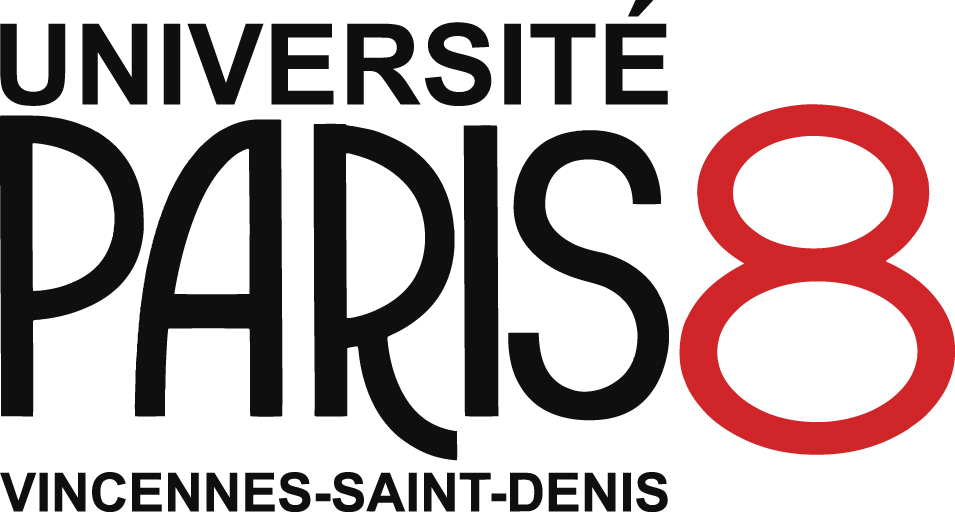 Rappel des démarches impératives et urgentes :
 
6  Consulter le blog et le site du département très régulièrement : 

Blog : http://sciencepoparis8.hautetfort.com
 
Site : https://science-politique.univ-paris8.fr
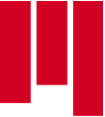 Licence de science politique
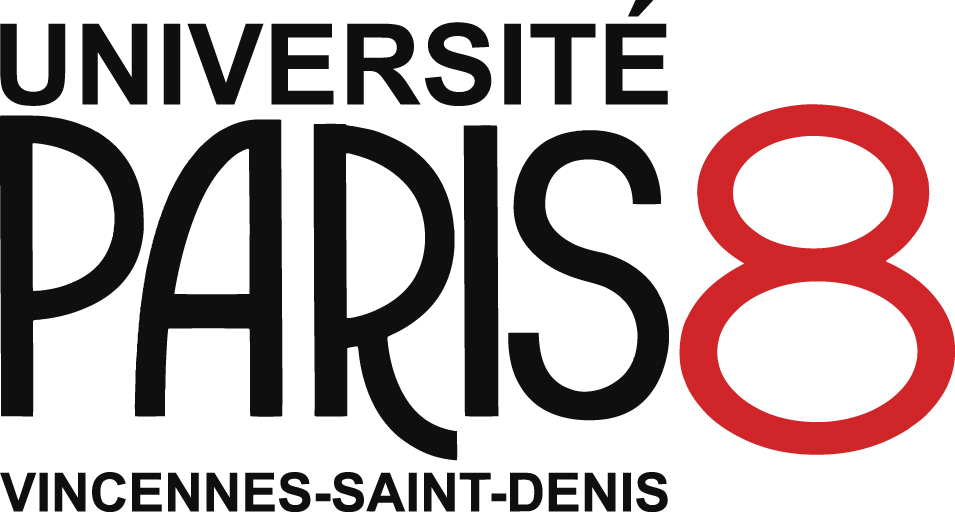 Calendrier du semestre : 
Début des cours : 18 septembre
Pause pédagogique: lundi 30 octobre au dimanche 5  novembre
Semaine des partiels finaux: 18 au 22 décembre
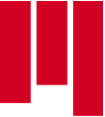 Licence de science politique
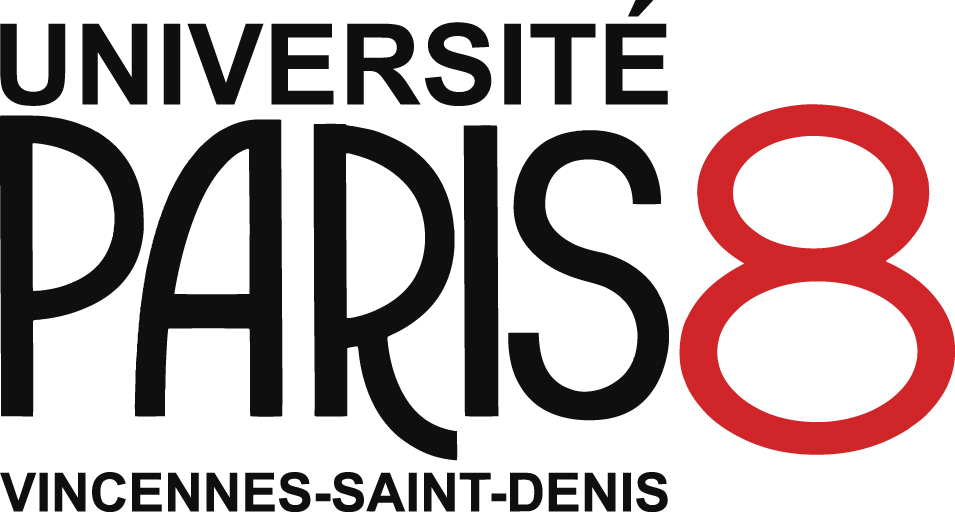 Autres dates
Élection des représentant.es étudiant.es : semaine du 23 octobre
Reconnaissance du statut d’étudiant.e salarié.e (1er semestre) : date limite le vendredi 20 octobre
 
Session de rattrapage (session 2) : semaine du 3 juin pour le Semestre 1
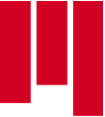 Licence de science politique
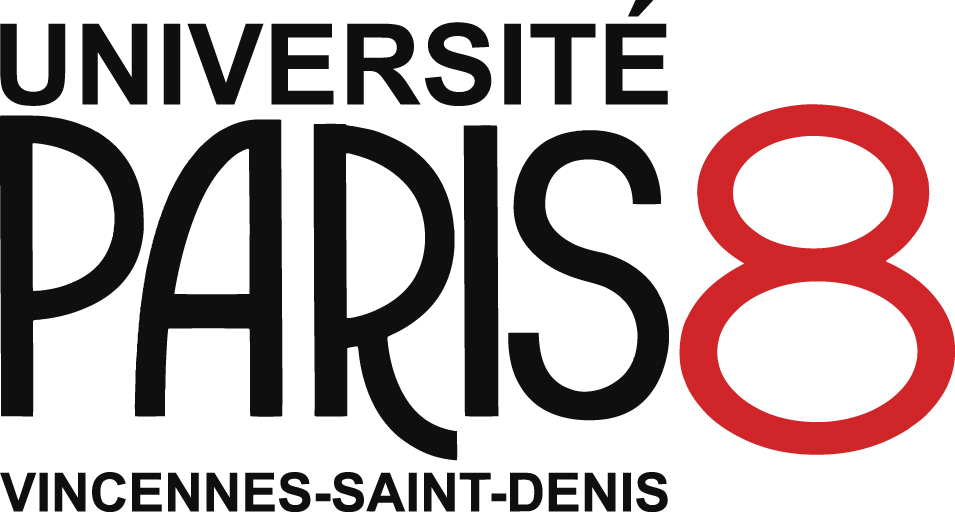 L’assiduité

Il y a des cours où l’assiduité est obligatoire. C’est-à-dire que même si vous avez le statut d’étudiant.e salarié.e cela vous concerne!!!

En L3 ces cours sont OUP/M3P (à l’exception des cours de cette semaine ou il y a une tolérance) et tutorat mémoire.
Au-delà de 3 absences JUSTIFIEES retrait de points sur la note. 6 absences même justifiées signifient le redoublement. ATTENTION ces cours n’ont pas de session de rattrapage!
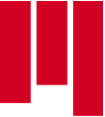 Licence de science politique
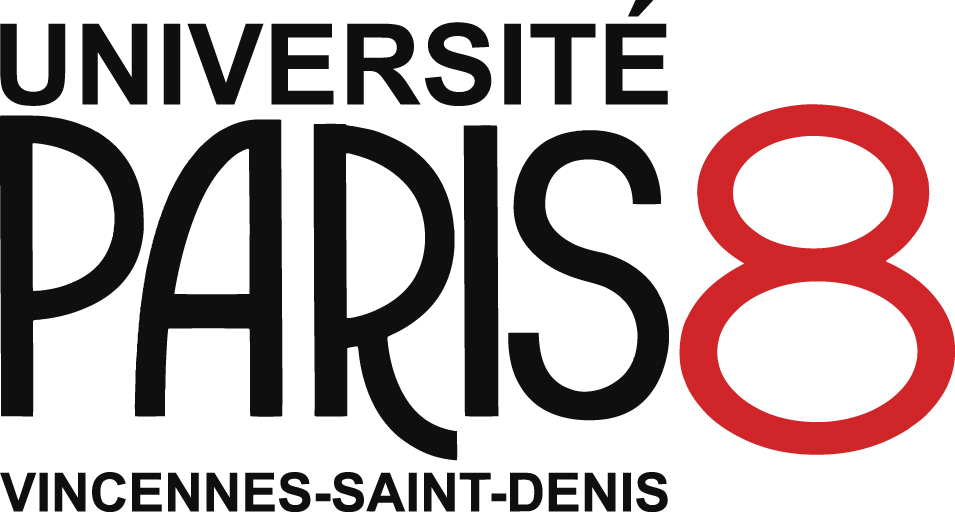 Le plagiat
Voir détails brochure p. 15
Concernés sont
triche pendant l’examen
 le plagiat (utilisation des données sans indication claire de la source + usage de l’intelligence artificielle, comme p.ex. Chat GPT) pour tout rendu
La sanction: note 0, convocation chez les responsables L, inscription sur fichier
En cas de récidive les sanctions peuvent aller jusqu’au passage devant commission disciplinaire de P8 et exclusion de l’université.
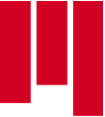 Licence de science politique
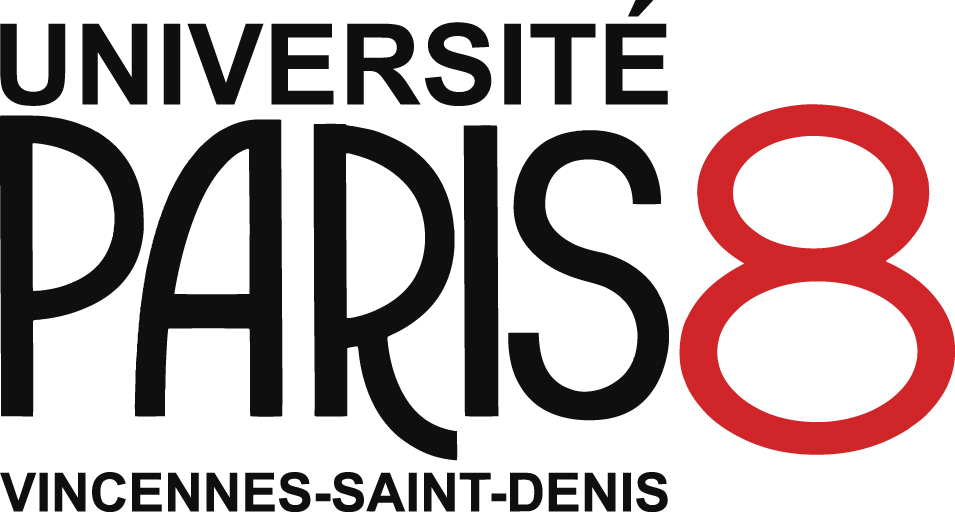 Dispositif Stop aux violences sexistes et sexuelles (ou toute autre forme de violence ou harcèlement)

Voir brochure p.12
L’université travaille avec des associations de lutte contre les violences sexistes et sexuelles et dispose d’une chargée pour la lutte contre les discriminations

Pour tout problème, n’hésitez en aucun cas de contacter les responsables de la licence ou du département.
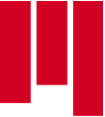 Licence de science politique
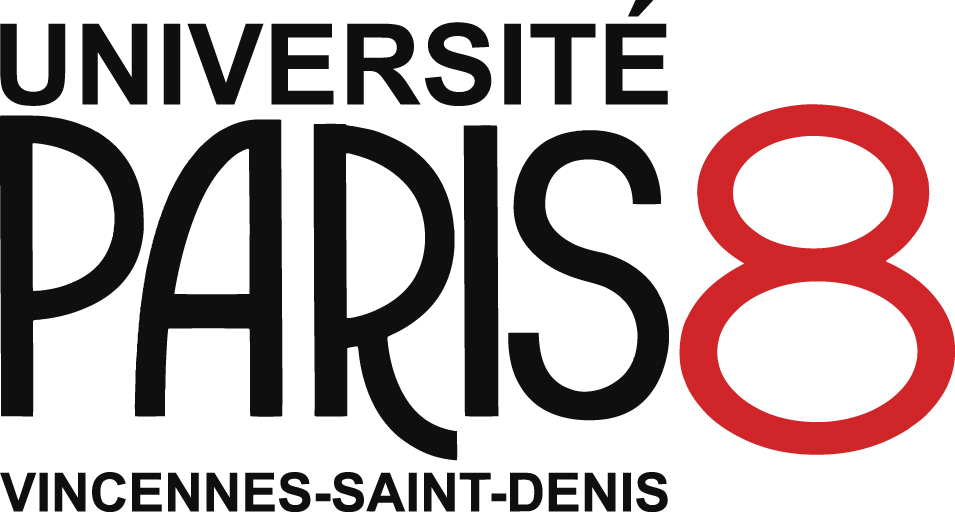 La spécificité de la L3
Voir brochure p.8-9
Le mémoire de recherche
	Le mémoire de recherche est un travail individuel. Il porte sur un sujet qui doit être préalablement soumis à un directeur de recherche spécialiste de la question soulevée. 
Le mémoire de recherche doit comporter une question de recherche problématisée, nourrie d’une mini-enquête (enquête de terrain, étude d’un corpus de textes ou d’archives, enquête conceptuelle…) et d’une bibliographie minimale, pertinente au regard de la question traitée. Ce mémoire doit faire entre 15 et 20 pages (soit entre 45 000 et 60 000 signes espaces compris), hors bibliographie et hors annexes éventuelles.

Le cours « tutorat mémoire » vous donne les outils pour faire ce travail. 
Attention: la date limite pour déposer au secrétariat un formulaire contenant le nom de votre encadrant et l’intitulé provisoire de votre mémoire est le 20 novembre!
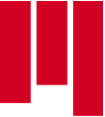 Licence de science politique
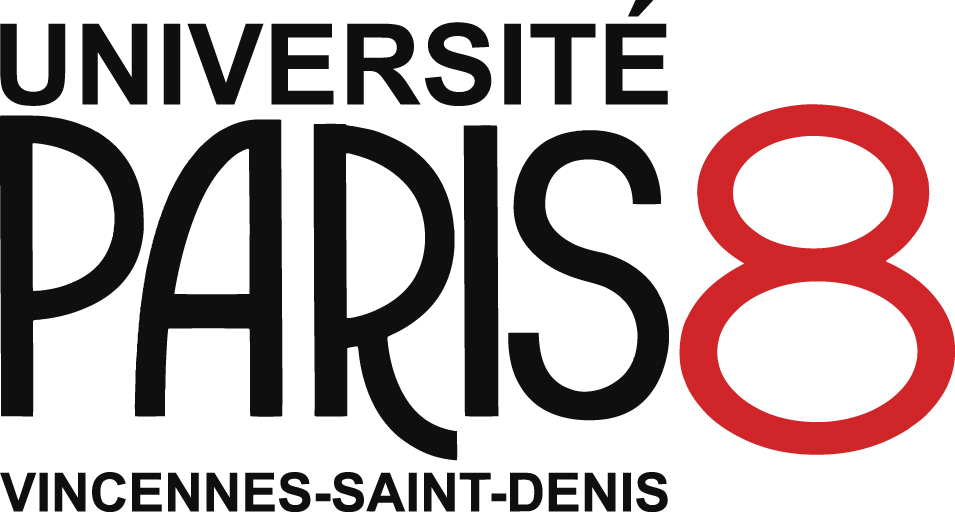 La spécificité de la L3 suite
Voir brochure p.8
Le stage
	Un stage (d’une durée minimale de 75 heures et d’une durée maximale de 6 mois) peut être validé dans le cadre du diplôme et intégré au cursus, en lieu et place du mémoire de recherche. Il donne lieu à un mémoire de stage. 
Le mémoire de stage n’est pas un simple rapport de stage. Il doit être problématisé, rigoureusement structuré, et inclure une bibliographie pertinente au regard des questions soulevées par le stage. Il doit faire entre 15 et 20 pages (soit entre 45 000 et 60 000 signes espaces compris) hors bibliographie et hors annexes éventuelles.

Vous trouverez de nombreuses réponses à vos questions dans le document Stages Licence FAQ disponible sur le blog du département.
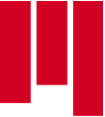 Licence de science politique
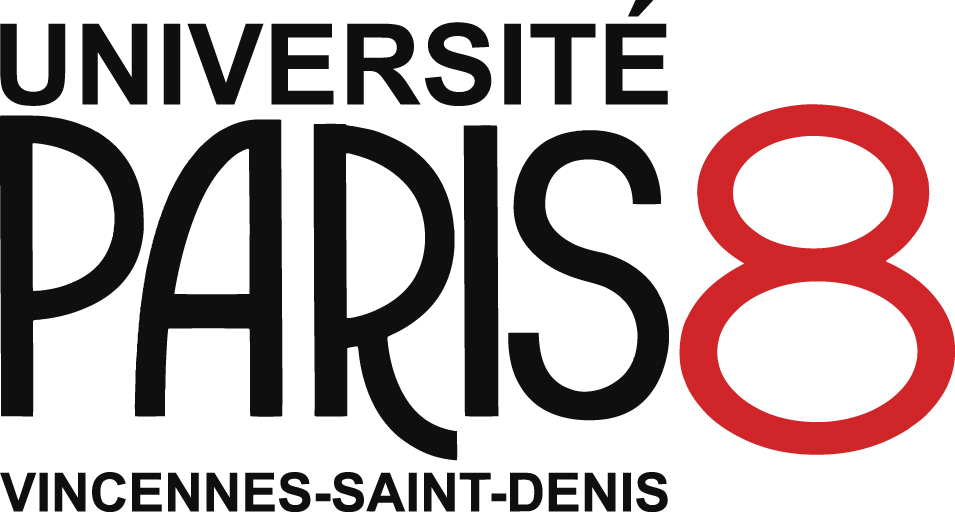 La spécificité de la L3 suite
Voir brochure p.9
Le projet tutoré
	Le mémoire de L3 peut aussi être validé sur la base d'un travail de recherche réalisé en groupe et supervisé par l’un.e des enseignante.s du département en charge d’encadrer ces mémoires collectifs (la liste de ces derniers sera affichée sur le blog du secrétariat à la rentrée). Les groupes de projets tutorés comprennent deux ou trois étudiante.s maximum et doivent être constitués avant le dépôt de la fiche de déclaration du sujet, le 20 novembre. 
La longueur des mémoires de projets tutorés est comprise entre 40 et 50 pages. Les mémoires feront l’objet d’une évaluation unique : les membres d'un groupe obtiendront tou.te.s la même note. Les enseignante.s volontaires pour l’encadrement de ces mémoires collectifs pourront proposer au préalable des thèmes ou des sujets de mémoire possibles.
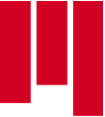 Licence de science politique
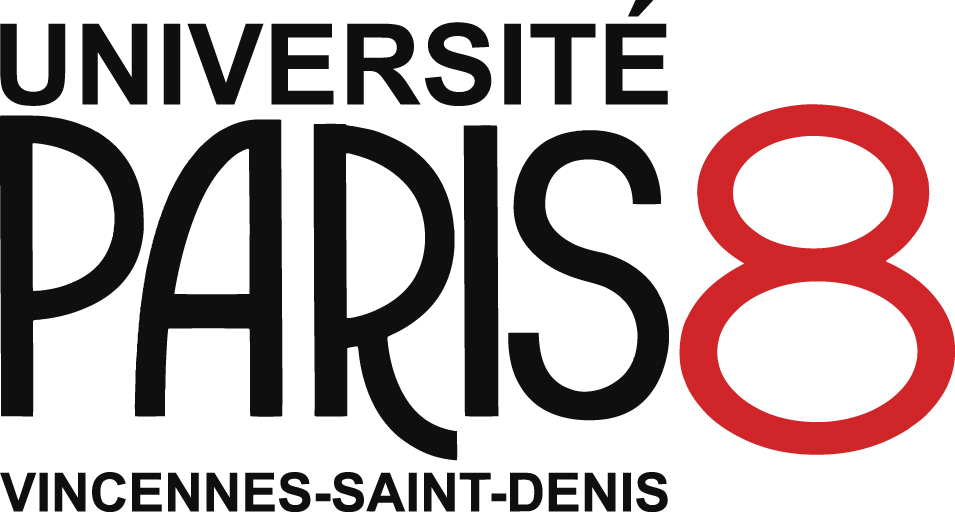 La spécificité de la L3 fin
 Pensez à la préparation de votre master qui nécessite depuis la création de la plateforme « trouve mon master » un démarrage plus précoce (dépôt candidatures dés mars)

Le cours OUP/M3P vous offre une opportunité précieuse pour bien préparer votre candidature. Des choses qui vous semblent anodines (CV ou Lettre de motivation, p.ex.) peuvent être significativement améliorées. Ce cours vous donne aussi la possibilité de mieux vous orienter ou informer pour bien définir votre projet professionnel.
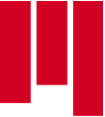 Licence de science politique
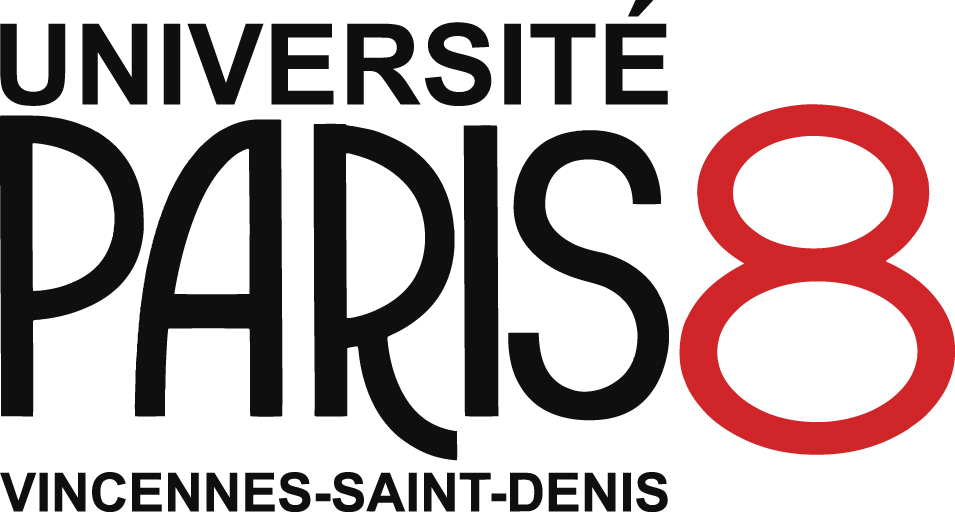 ASTUCES essentiels:
Attention aux cours non validés en L1 ou en L2. Il faut impérativement les valider cette année et de préférence en S1. En cas de problème, tirez la sonnette d’alarme et contactez les responsables de licence (en particulier pour les cours externes).
Un cours dans lequel vous n’avez jamais mis le pied est un cours sans note (même pas 0). Cela veut dire que vous ne pouvez pas le compenser.
Vérifiez toujours votre relevé de notes après la session des partiels. N’attendez pas la fin du 2ème semestre pour des réclamations éventuelles. N’hésitez pas à demander de l’aide du secrétariat pour « déchiffrer » vos relevés Apogée!
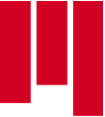 Licence de science politique
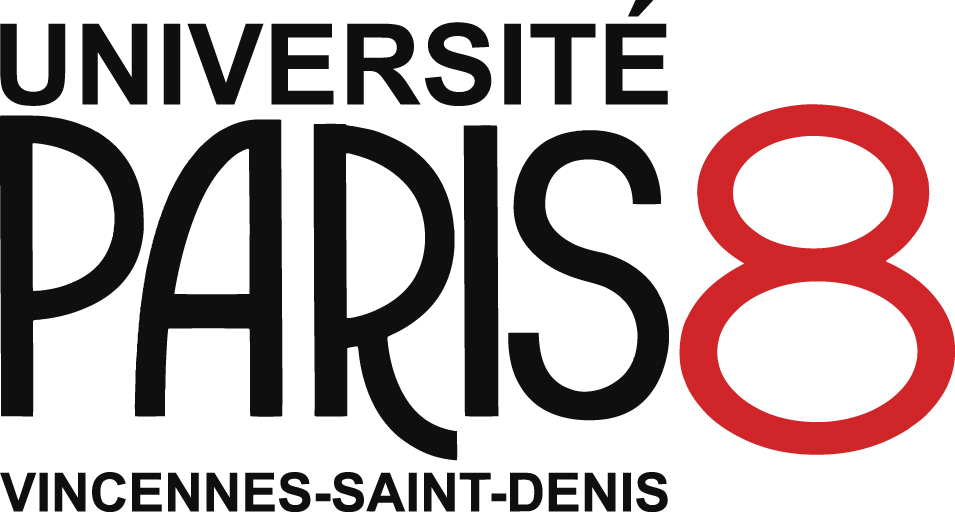 Astuces suite:
N’oubliez pas la procédure de renonciation au moment des rattrapages (voir brochure p. 7)
Contactez les responsables de licence pour tout problème pédagogique (assiduité, handicap, décrochage, problèmes avec enseignant.e.s, problèmes psychiques ou sociaux etc.)
Le secrétariat est là pour vous aider pour les questions administratives (attestations, relevés de notes, erreurs et modifications dans apogée etc.)
Faites usage de vos delegué.e.s étudiant.e.s dont le rôle est de faire le relais entre vous et l’équipe enseignant.e.
Faites usage des tutrices licence pour vous aider avec vos études ou tout problème que vous rencontrez.
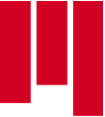 Licence de science politique
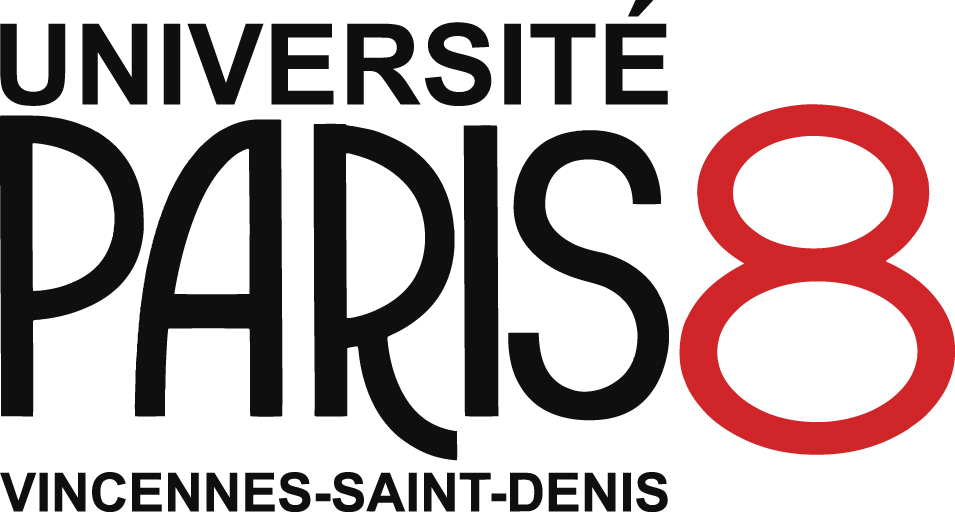 Astuces fin:
Attention : la délivrance du diplôme n’est pas automatique. Il faut faire une demande de diplôme auprès du secrétariat pour que le dossier passe devant le jury du diplôme fin mai ou fin juin. Consultez l'affichage/le blog afin de connaître la liste des pièces à fournir ainsi que la date limite de dépôt.
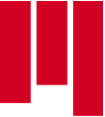 Licence de science politique
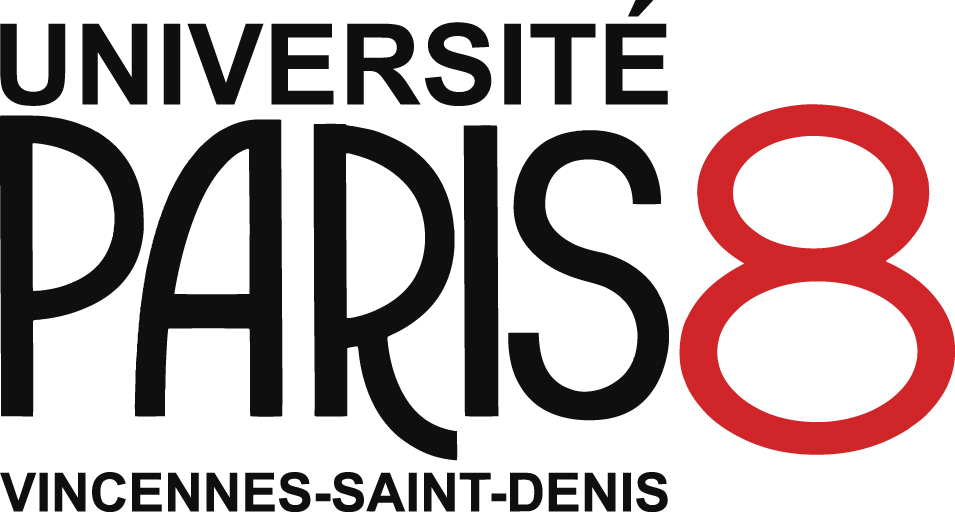 Saisissez l’opportunité d’une mobilité internationale (si vous voulez poursuivre chez nous en Master)
Le principe: vous préparez votre mobilité de l’année prochaine dés le S1 de cette année
Pour toute question contactez le responsable Michel Vakaloulis: michel.vakaloulis@gmail.com
Regardez le site Relations Internationales de P8
Attention: M. Vakaloulis organisera une réunion d’information en la matière début octobre.
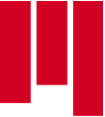